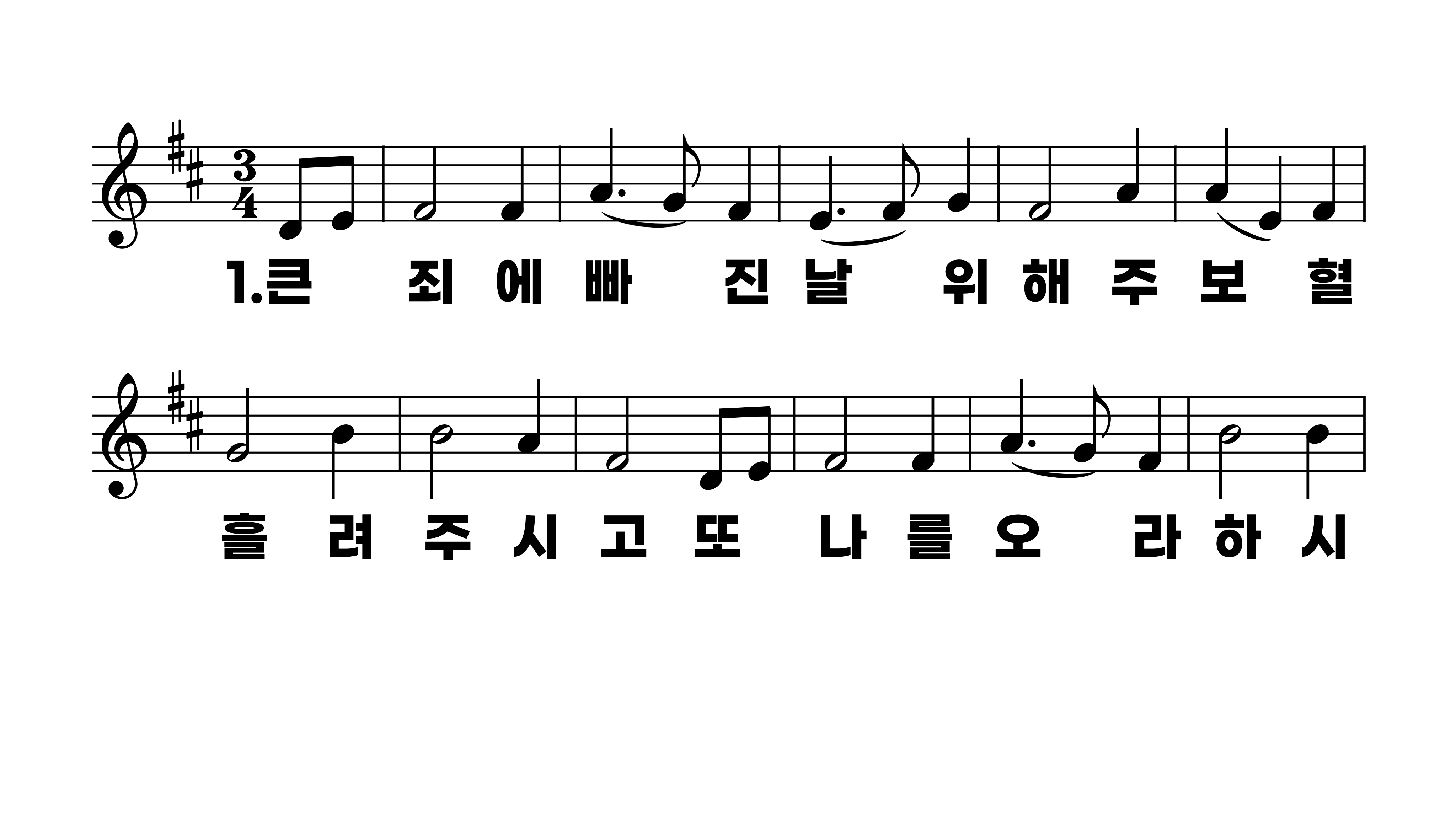 282장 큰 죄에 빠진 날 위해
1.큰죄에빠진
2.내죄를씻는
3.큰죄악씻기
4.내죄가심히
5.죄용서하여
6.주예수베푼
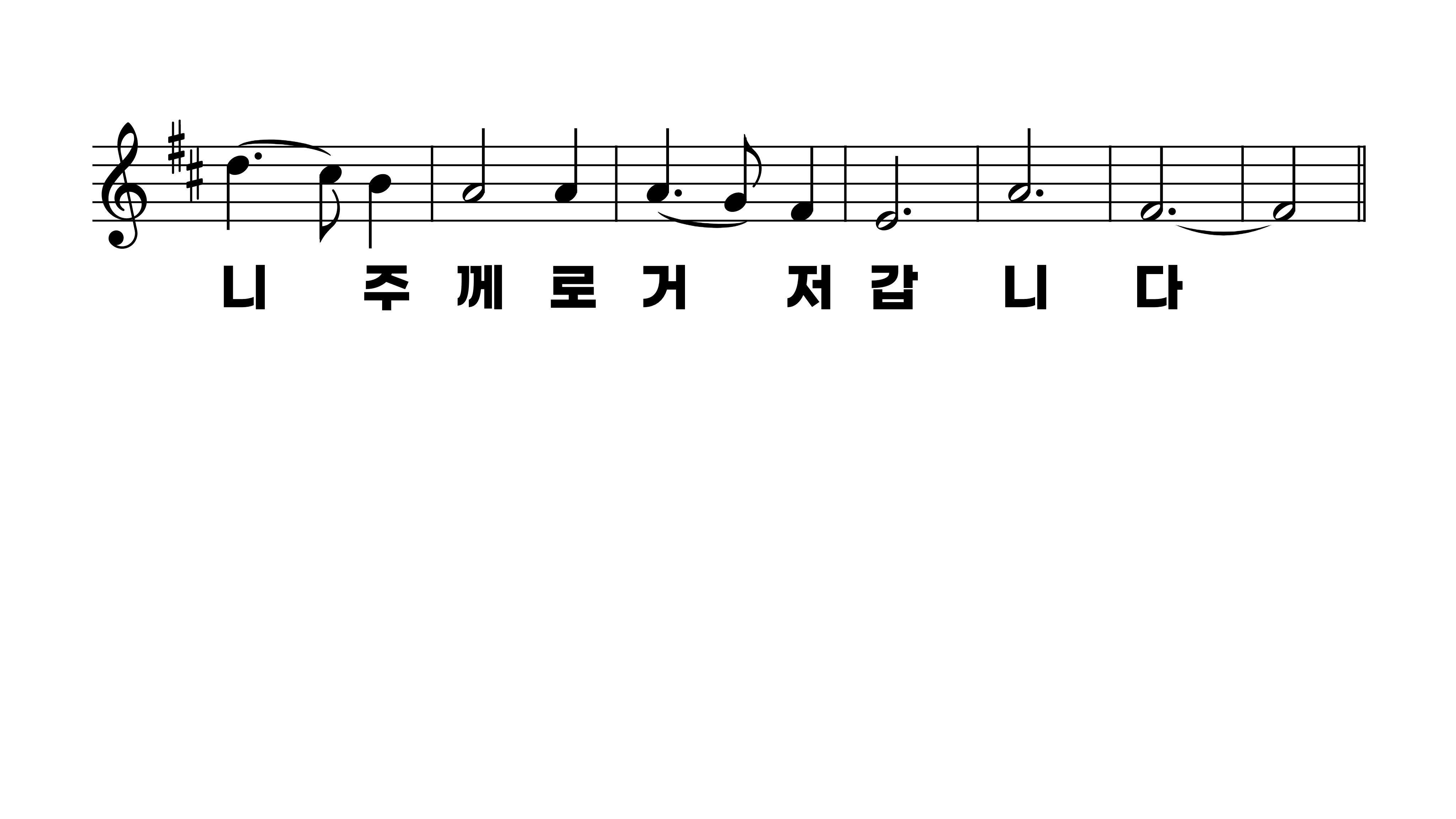 282장 큰 죄에 빠진 날 위해
1.큰죄에빠진
2.내죄를씻는
3.큰죄악씻기
4.내죄가심히
5.죄용서하여
6.주예수베푼
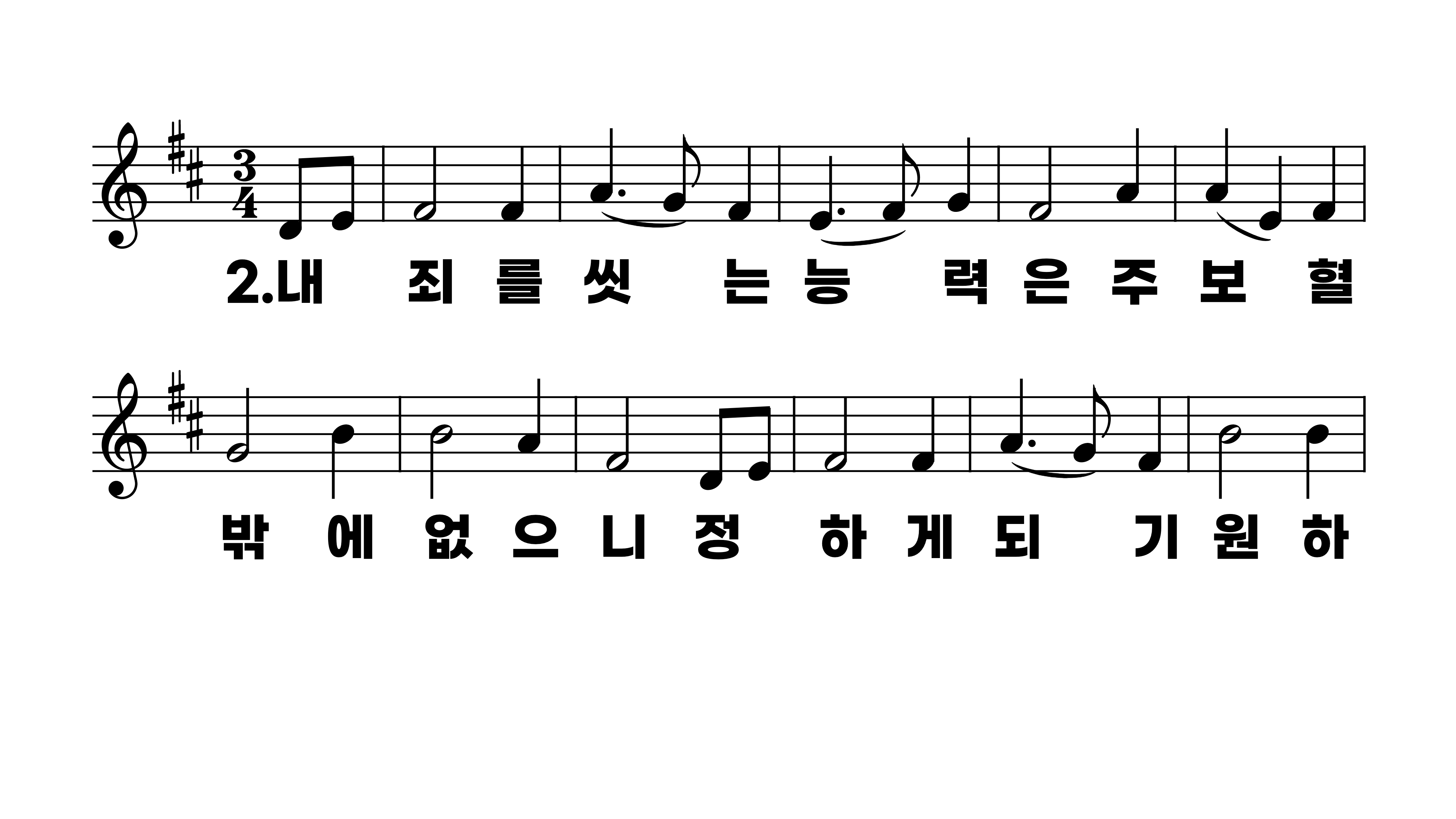 282장 큰 죄에 빠진 날 위해
1.큰죄에빠진
2.내죄를씻는
3.큰죄악씻기
4.내죄가심히
5.죄용서하여
6.주예수베푼
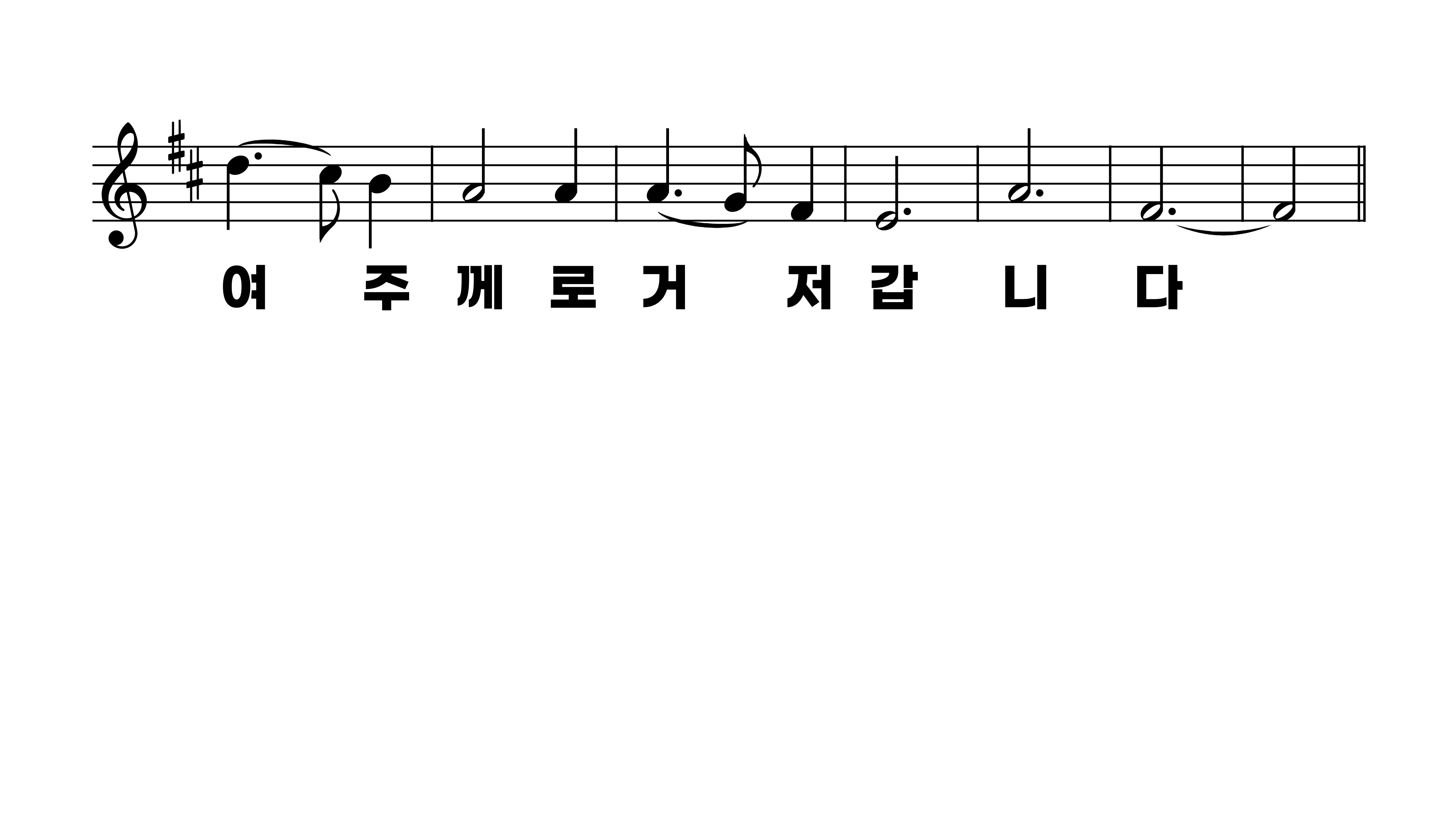 282장 큰 죄에 빠진 날 위해
1.큰죄에빠진
2.내죄를씻는
3.큰죄악씻기
4.내죄가심히
5.죄용서하여
6.주예수베푼
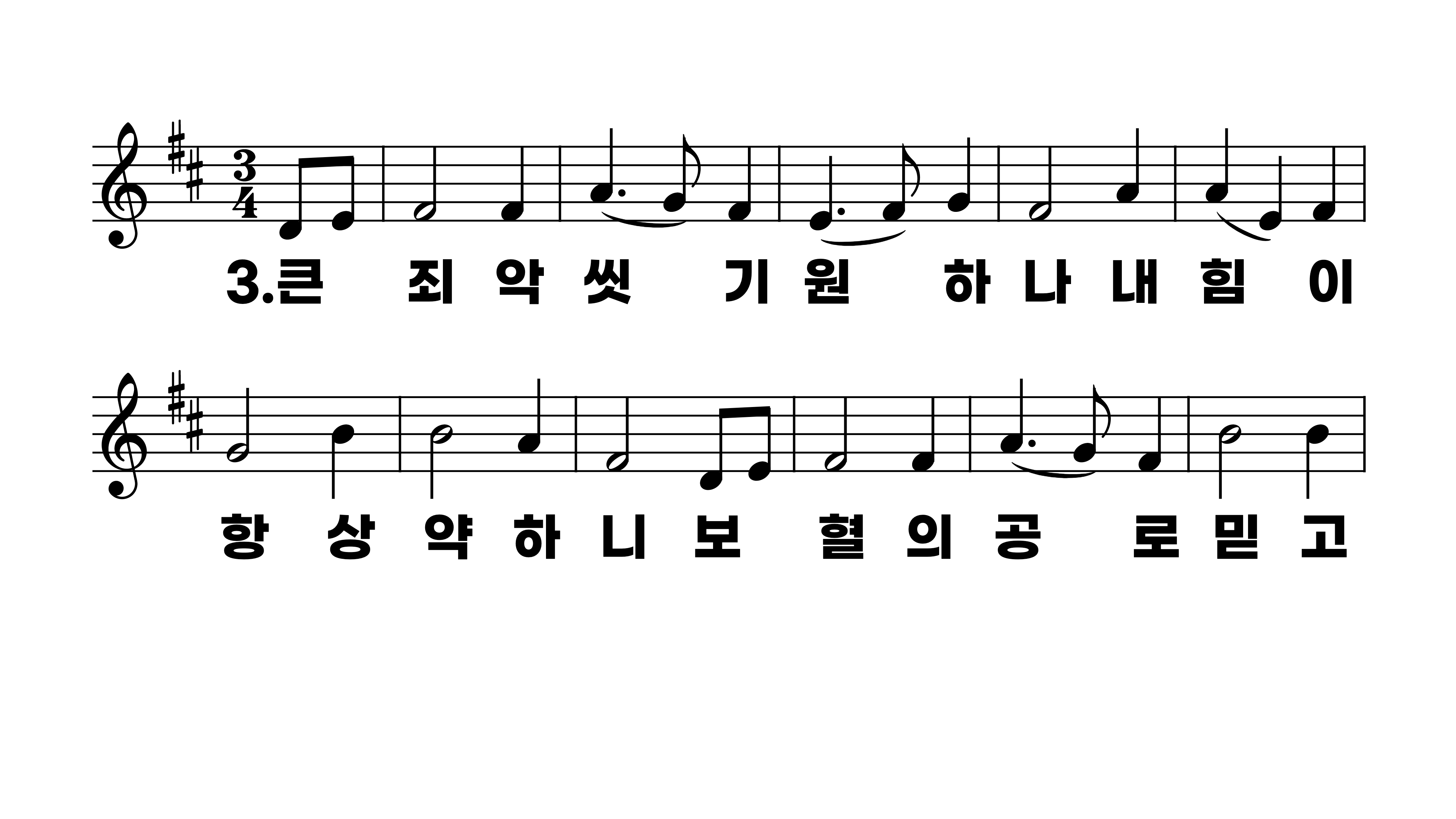 282장 큰 죄에 빠진 날 위해
1.큰죄에빠진
2.내죄를씻는
3.큰죄악씻기
4.내죄가심히
5.죄용서하여
6.주예수베푼
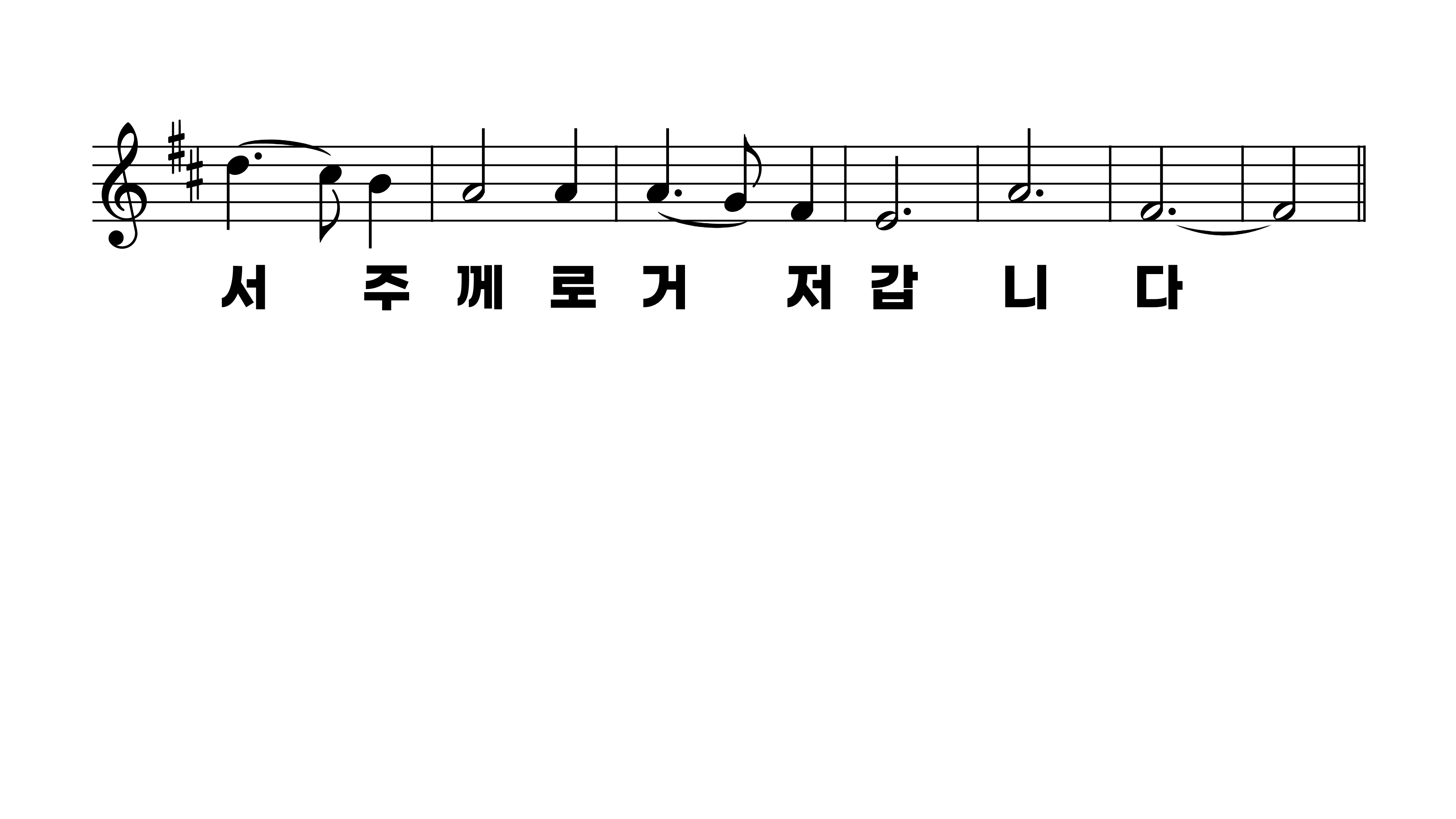 282장 큰 죄에 빠진 날 위해
1.큰죄에빠진
2.내죄를씻는
3.큰죄악씻기
4.내죄가심히
5.죄용서하여
6.주예수베푼
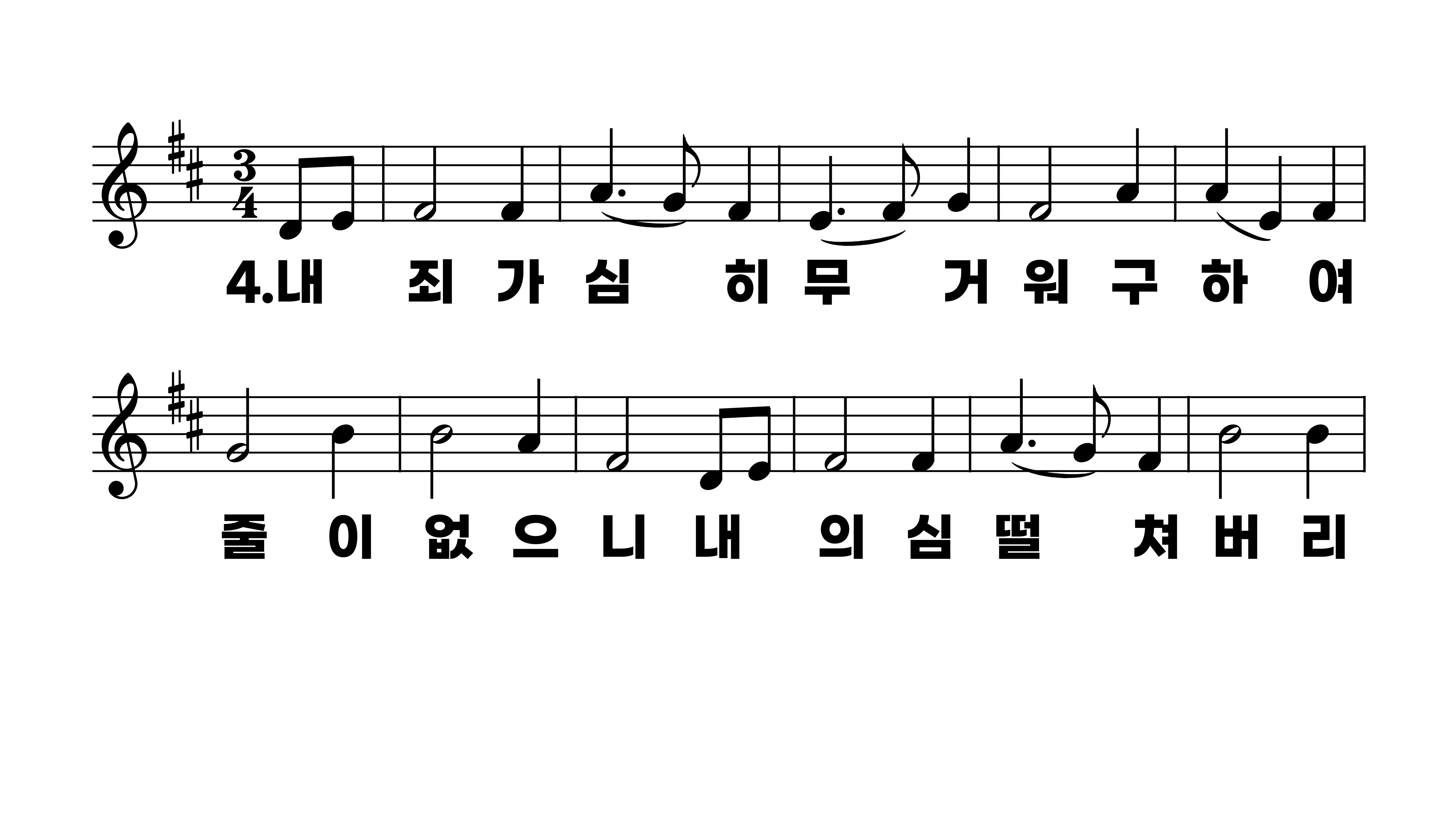 282장 큰 죄에 빠진 날 위해
1.큰죄에빠진
2.내죄를씻는
3.큰죄악씻기
4.내죄가심히
5.죄용서하여
6.주예수베푼
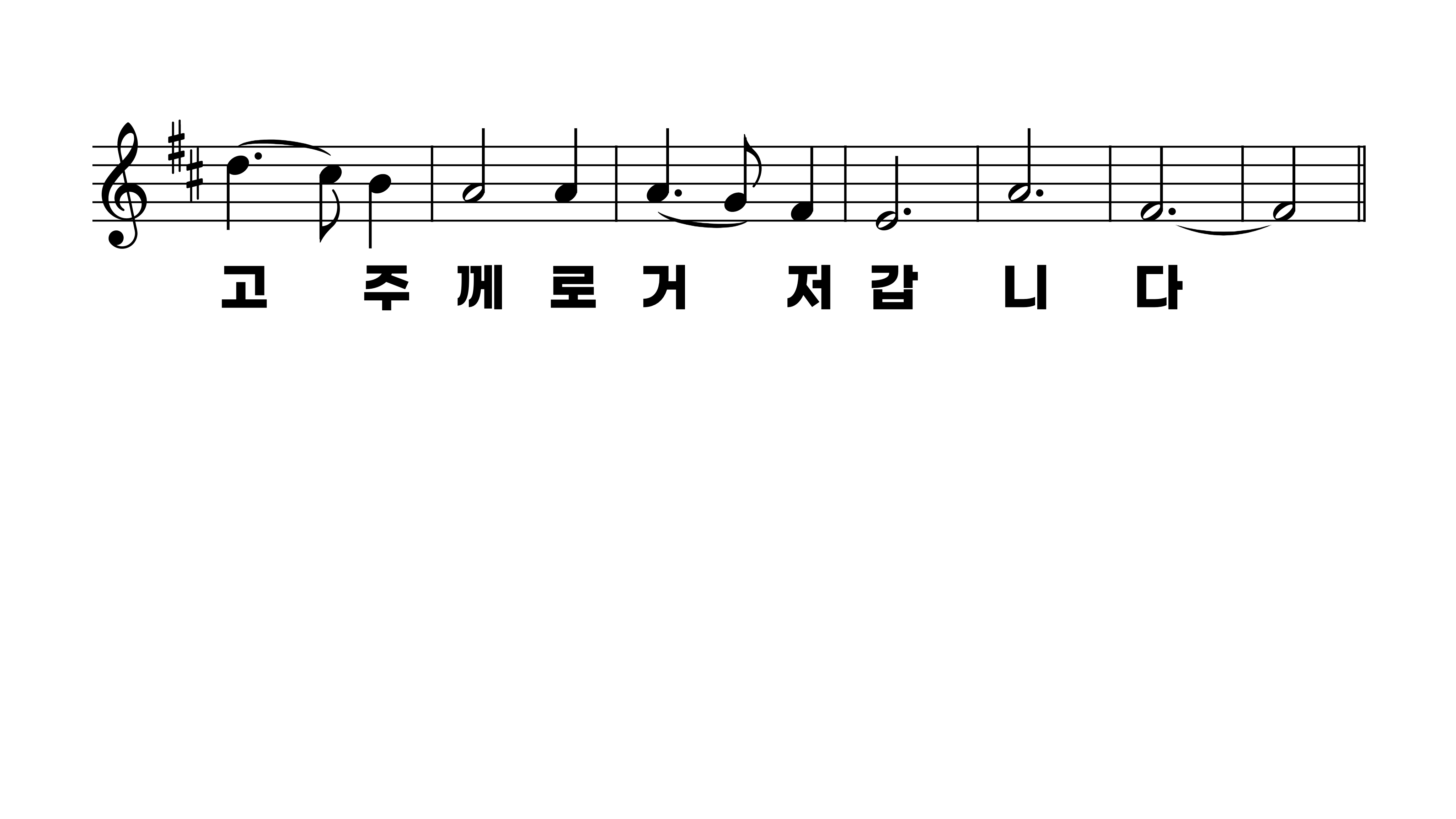 282장 큰 죄에 빠진 날 위해
1.큰죄에빠진
2.내죄를씻는
3.큰죄악씻기
4.내죄가심히
5.죄용서하여
6.주예수베푼
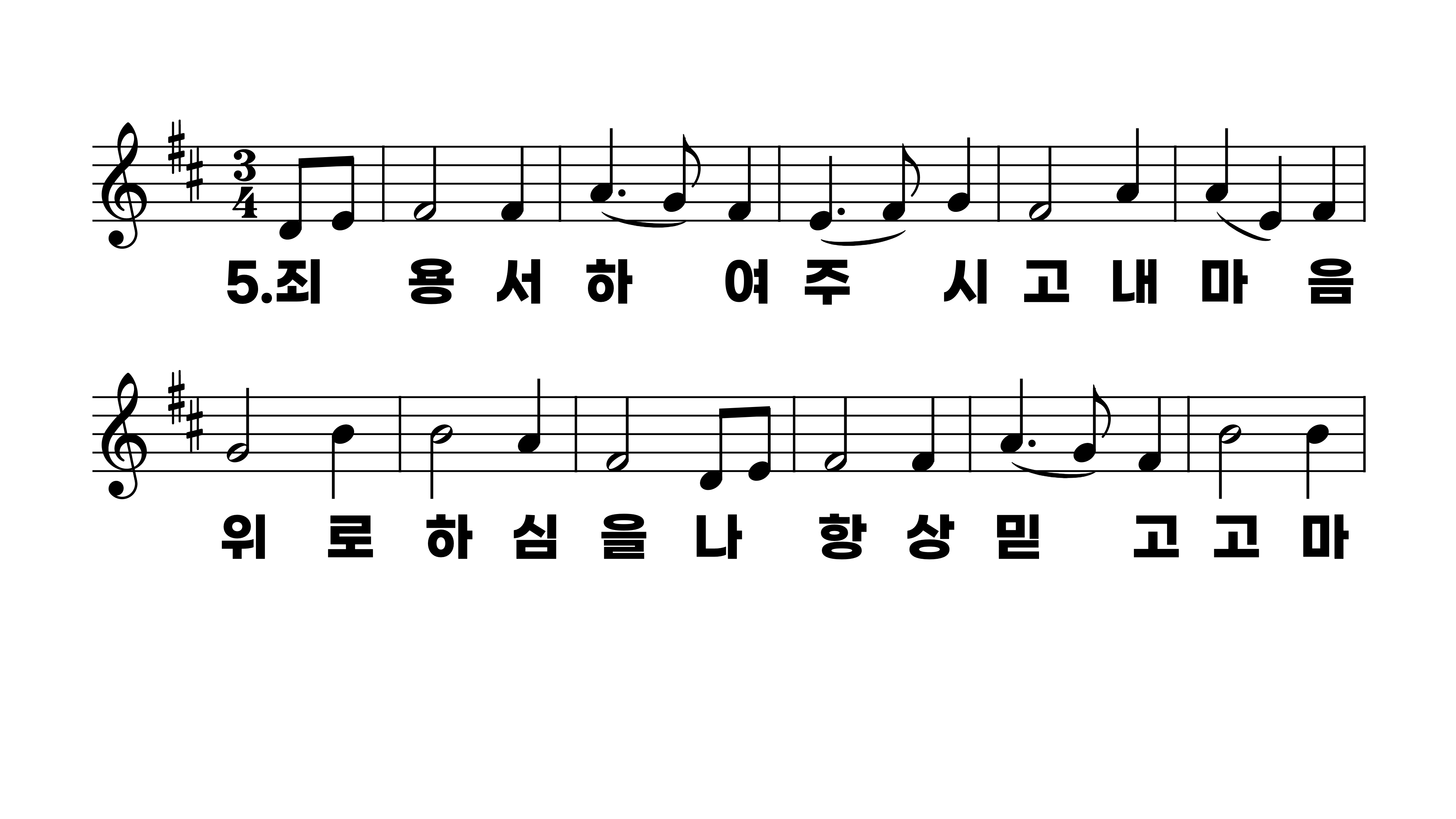 282장 큰 죄에 빠진 날 위해
1.큰죄에빠진
2.내죄를씻는
3.큰죄악씻기
4.내죄가심히
5.죄용서하여
6.주예수베푼
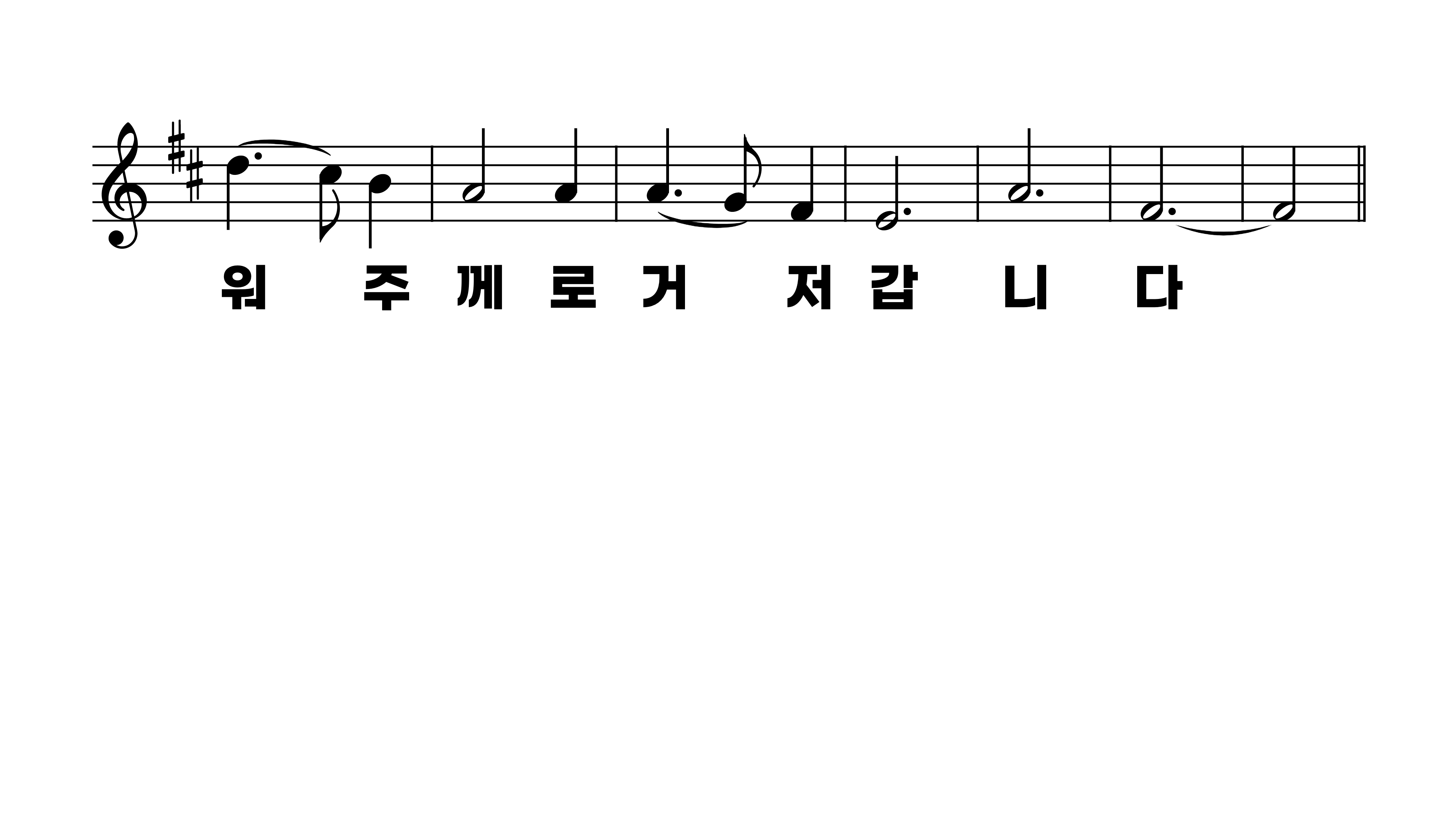 282장 큰 죄에 빠진 날 위해
1.큰죄에빠진
2.내죄를씻는
3.큰죄악씻기
4.내죄가심히
5.죄용서하여
6.주예수베푼
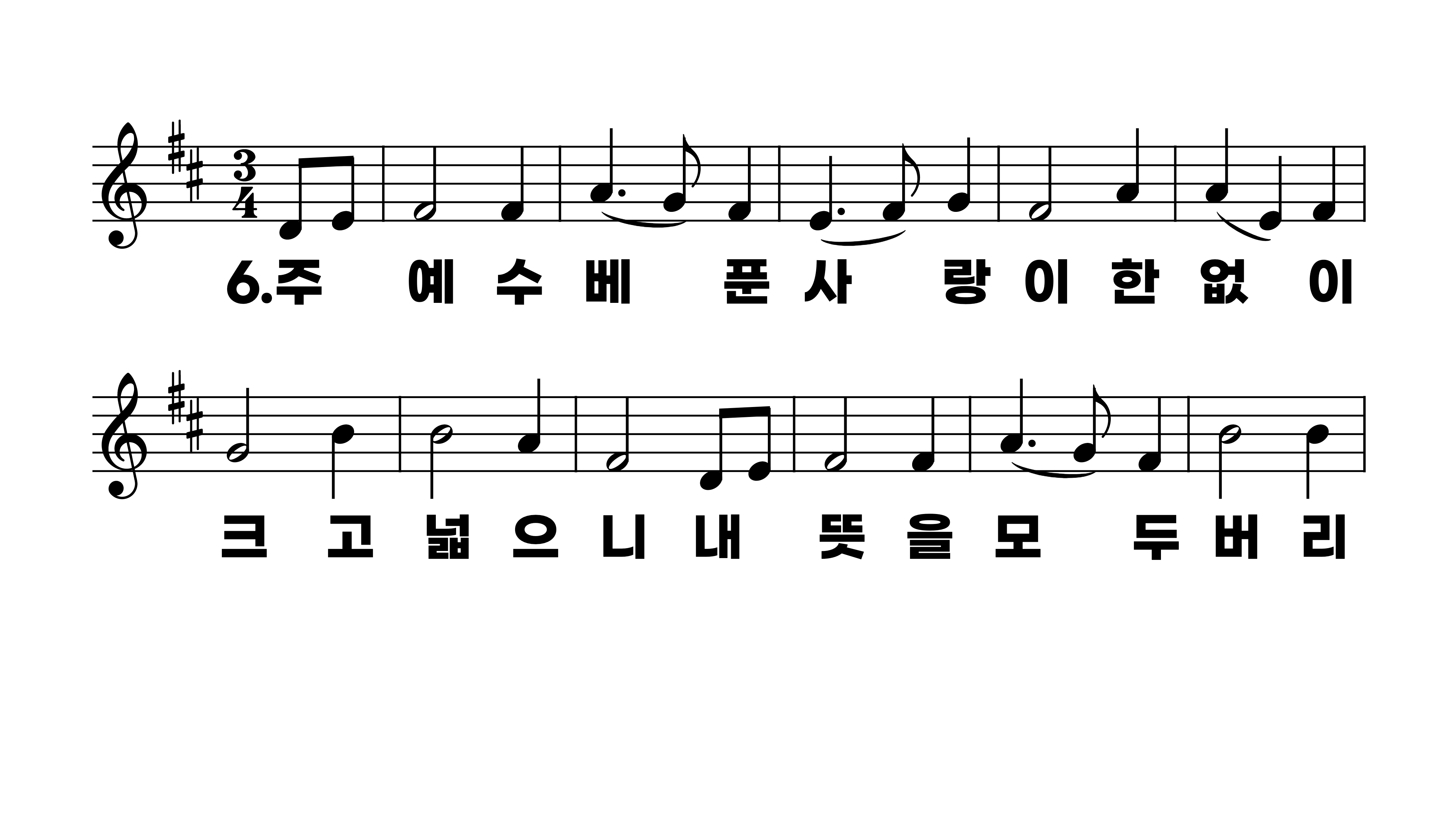 282장 큰 죄에 빠진 날 위해
1.큰죄에빠진
2.내죄를씻는
3.큰죄악씻기
4.내죄가심히
5.죄용서하여
6.주예수베푼
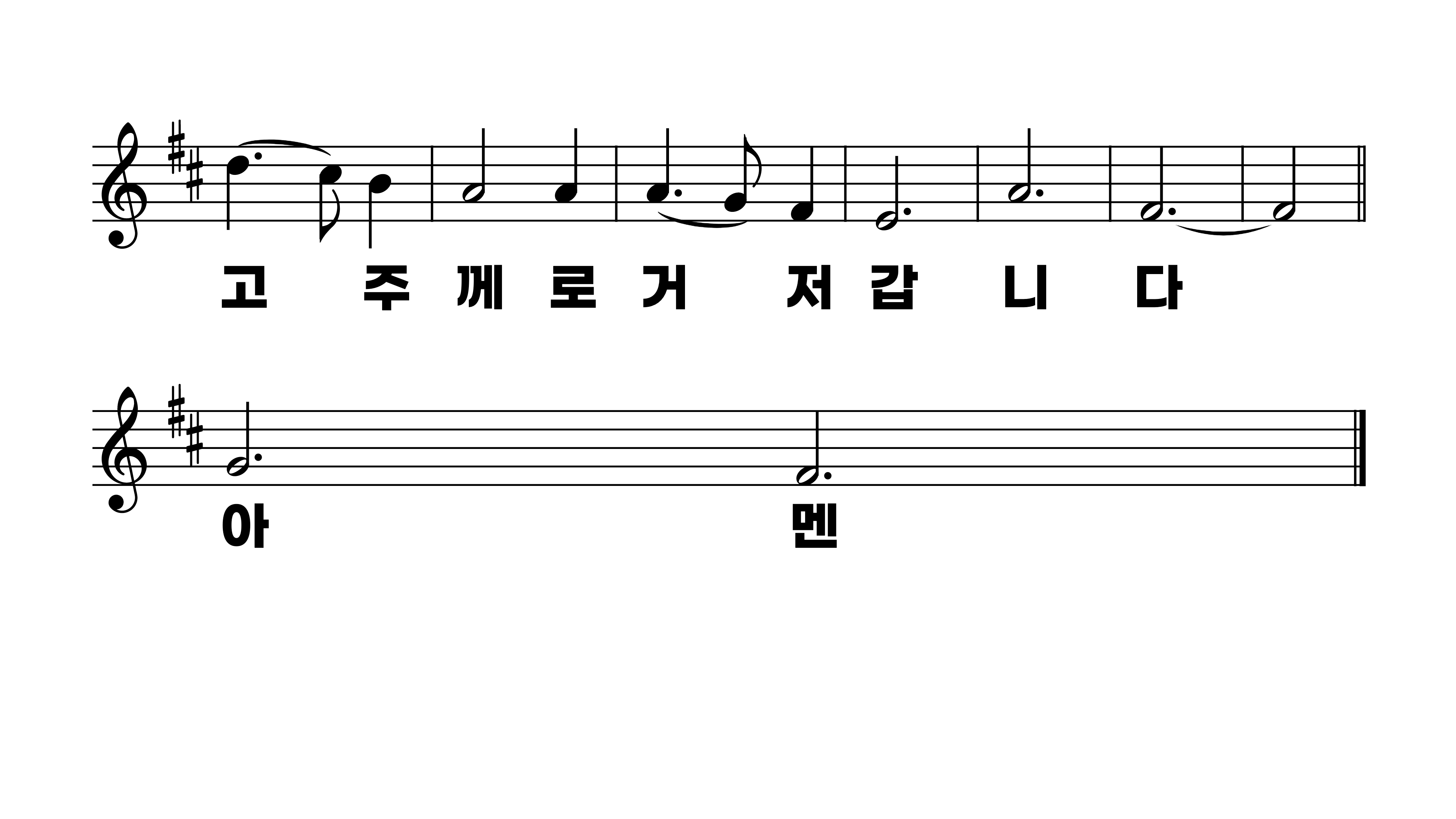 282장 큰 죄에 빠진 날 위해
1.큰죄에빠진
2.내죄를씻는
3.큰죄악씻기
4.내죄가심히
5.죄용서하여
6.주예수베푼